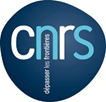 BIOMARQUEURS SALIVAIRES DU STADE DU CYCLE DE REPRODUCTION CHEZ LA JUMENT
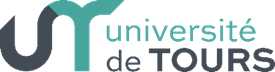 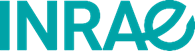 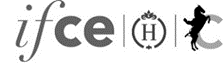 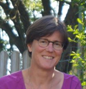 Ghylène Goudet 1, Stéphane Beauclercq 2, Anne-Lyse Lainé 1, Cécile Douet 1, Amandine Gesbert 3, Philippe Barrière 3, Thierry Blard 3, Yvan Gaude 3, Fabrice Reigner 3, Stéfan Deleuze 4, Lydie Nadal-Desbarats 5
1 UMR PRC INRAE Centre Val de Loire, 2 UMR BOA INRAE Centre Val de Loire, 3 UE PAO INRAE Centre Val de Loire, 4 Faculté de Médecine Vétérinaire, Département des Sciences Cliniques-Clinique Equine, Université de Liège, 5 UMR 1253, iBrain, INSERM, Université de Tours.
Objectif :
Objectif de notre laboratoire : développer des méthodes alternatives pour limiter les actes invasifs dans le cadre de la reproduction, 
	           trouver une alternative aux prises de sang. 
 les prélèvements de salive sont non douloureux, non invasifs, peuvent être effectués facilement sur le terrain sans contrainte de l’animal. 
 Objectif de cette étude : analyser l’ensemble des métabolites dans la salive de juments à différents stades du cycle de reproduction, afin d’identifier des biomarqueurs salivaires du stade du cycle des juments.
Méthode :
1) Collecte de salive à l’aide d’une Salivette® sur 6 juments de type Welsh à 7 stades physiologiques successifs : 
     - en anoestrus saisonnier, 
     - en phase préovulatoire 3 jours, 2 jours, 1 jour avant l’ovulation et le jour de l’ovulation, 
     - en phase lutéale 6 jours après ovulation,  
     - en début de gestation 18 jours après ovulation et insémination artificielle. 
2) Mesure des concentrations salivaires des métabolites par spectrométrie de résonance magnétique nucléaire du proton.
3) Analyse statistique par ANOVA en mesures répétées (méthode de Geisser et Greenhouse) et tests de comparaisons multiples de Tukey.
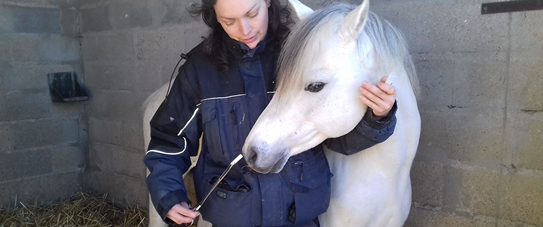 Résultats :
Identification de 59 métabolites dans la salive équine (sucres, acides aminés, acides organiques, composés organiques, nucléosides). 
 14 métabolites ou groupes de métabolites ont des concentrations significativement différentes entre les stades physiologiques.
En particulier: 
la concentration salivaire de créatine diminue significativement dans les 2 jours précédant l’ovulation. 
Donc la diminution de la concentration de créatine dans la salive pourrait permettre de détecter le moment de l’ovulation. 
 la concentration salivaire d’alanine est significativement plus élevée pendant l’anœstrus saisonnier que pendant les autres phases. Donc la diminution de la concentration d’alanine dans la salive pourrait permettre de détecter la sortie d’anœstrus et la reprise des cycles ovariens. 
Concentrations de la créatine et de l’alanine dans la salive de jument en fonction du stade de reproduction










Anoestrus : en anoestrus saisonnier ; ov-3 : 3 jours avant l’ovulation ; ov-2 : 2 jours avant l’ovulation ; ov-1 : 1 jour avant l’ovulation ; ov : le jour de l’ovulation ; 
lutéale : en phase lutéale 6 jours après ovulation ; gestation : en début de gestation 18 jours après ovulation et insémination ; * : p<0.05 ; ** : p<0.01
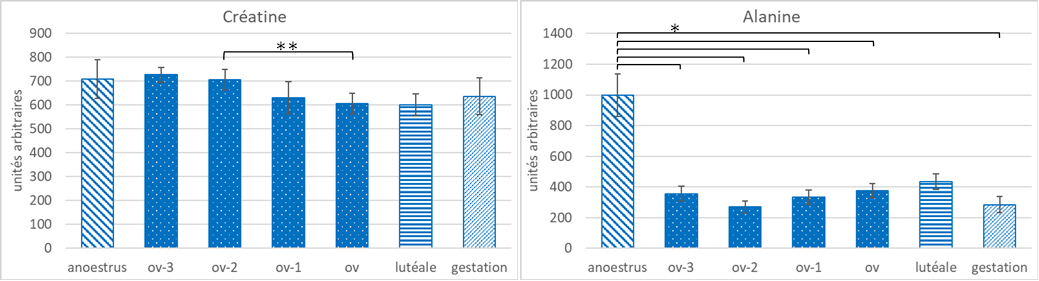 Conclusion :
La composition de la salive varie en fonction du stade de reproduction des juments, donc il est possible d’identifier des biomarqueurs salivaires du stade du cycle des juments.
En particulier, la créatine est un biomarqueur salivaire potentiel de l’ovulation, l’alanine est un biomarqueur salivaire potentiel de la sortie d’anœstrus.
Une étude complémentaire sur un plus grand nombre de juments est en cours pour valider la pertinence de ces biomarqueurs. 
Des dosages à l’aide de kits commerciaux sont en cours pour développer une méthode de dosage simple, rapide et peu couteuse.
Ce travail pourrait permettre de développer un test salivaire applicable sur le terrain pour identifier le stade physiologique des juments.